Vertical stability calculations
J. Menard, E. Kolemen, S. Gerhardt
NSTX-U Results Review
PPPL B318
September 21, 2016
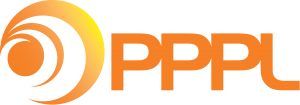 Background
Recently published ST-FNSF / Pilot Plant paper required vertical stability projections

Used rigid plasma model, LRDFIT / ISOLVER structure model and code infrastructure

Benchmarked against NSTX natural VDE data with coil voltages frozen  plasma drift

Assessed FNSF drift recovery vs. vertical offset
Determined marginal DZ/a vs li and wall position
Rigid plasma vertical growth rate model
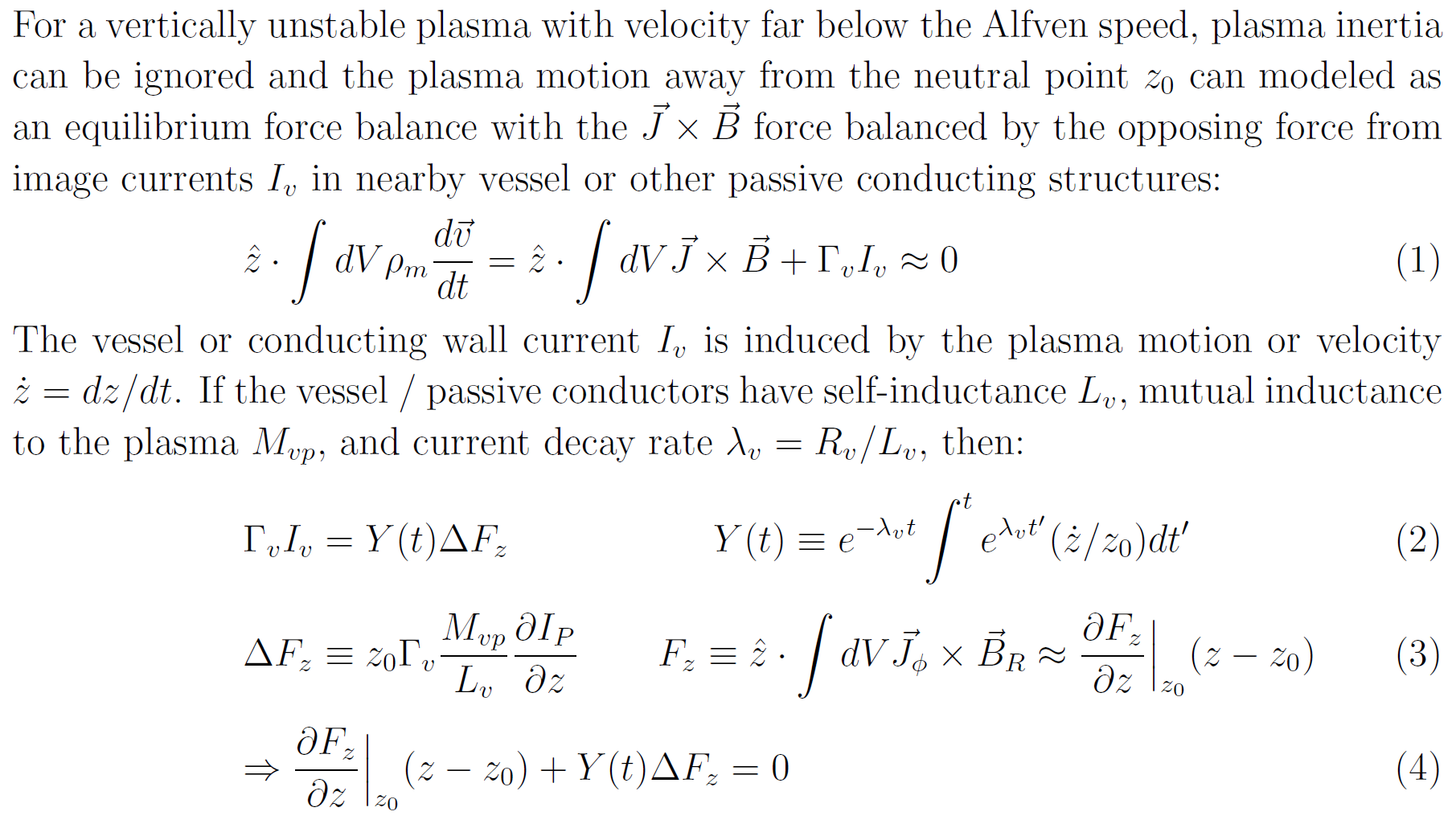 Growth rate dependence on stability index f
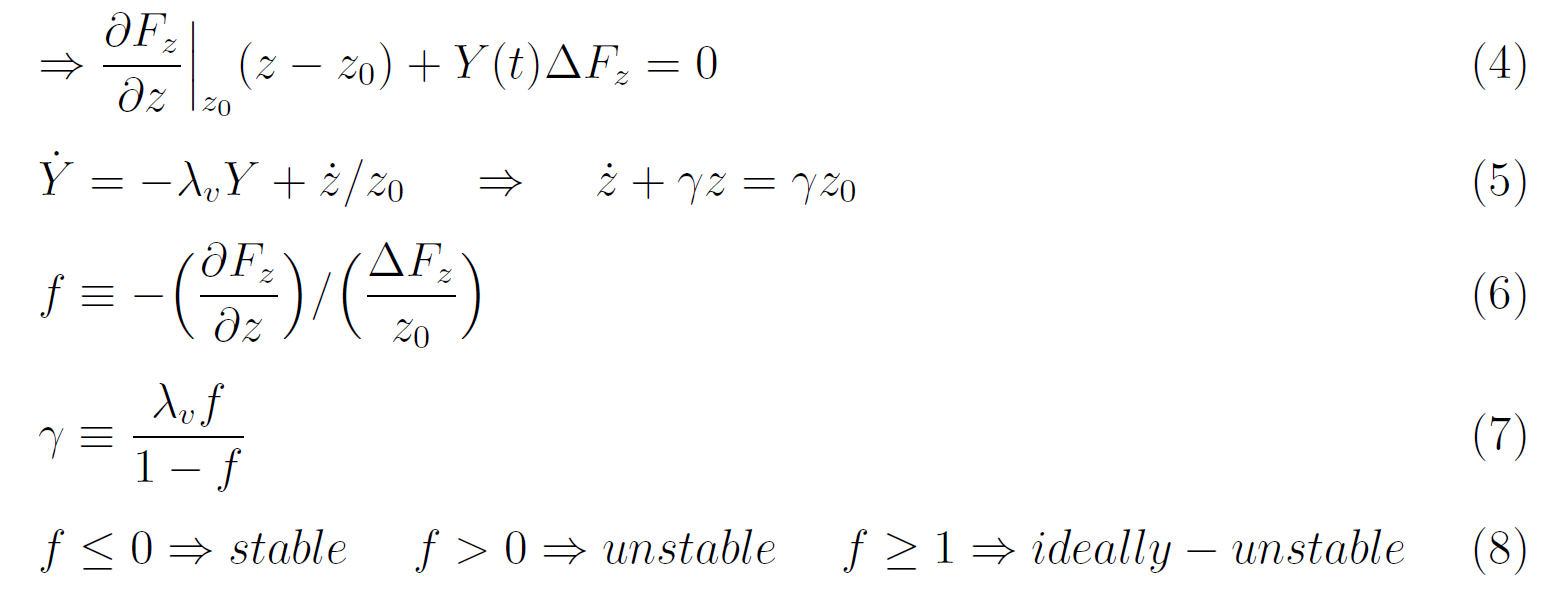 Two eigenmode growth rate model
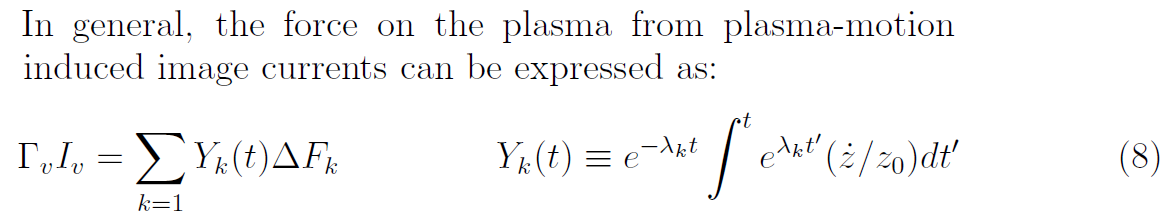 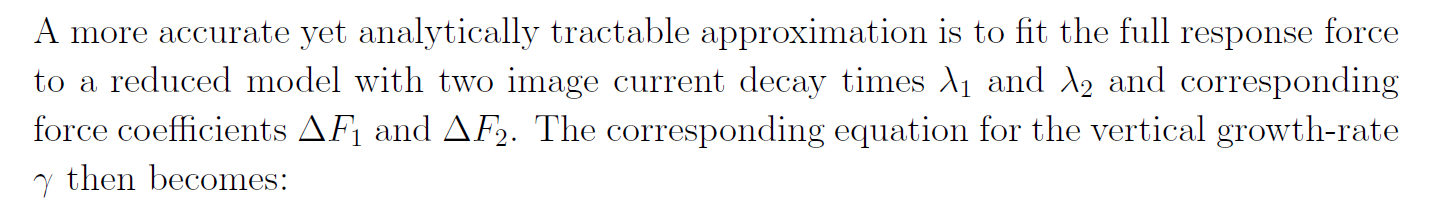 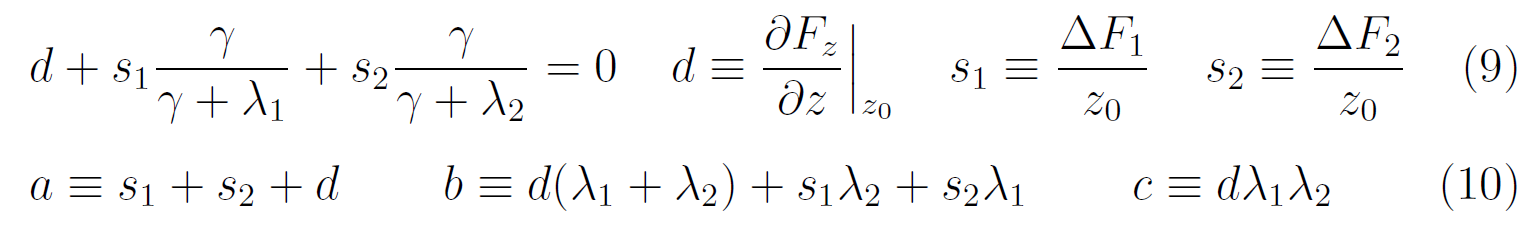 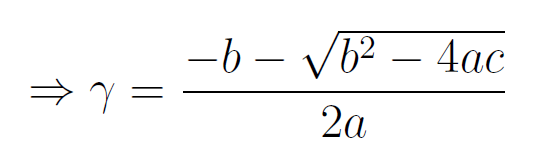 Passive current force in reduced model
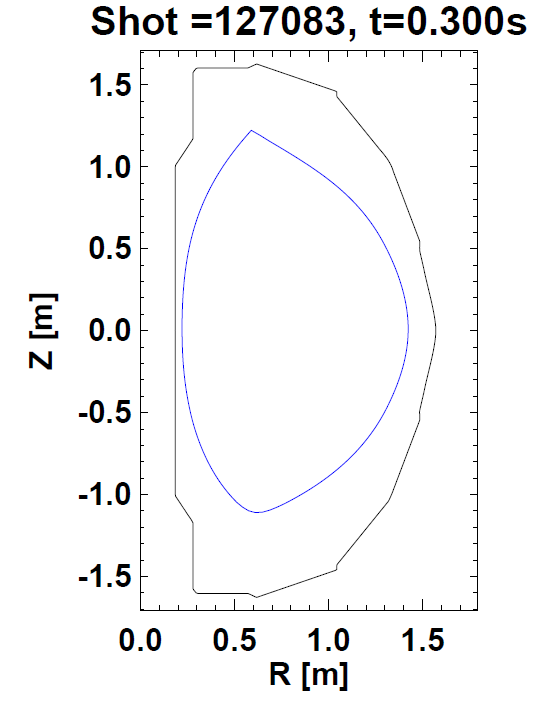 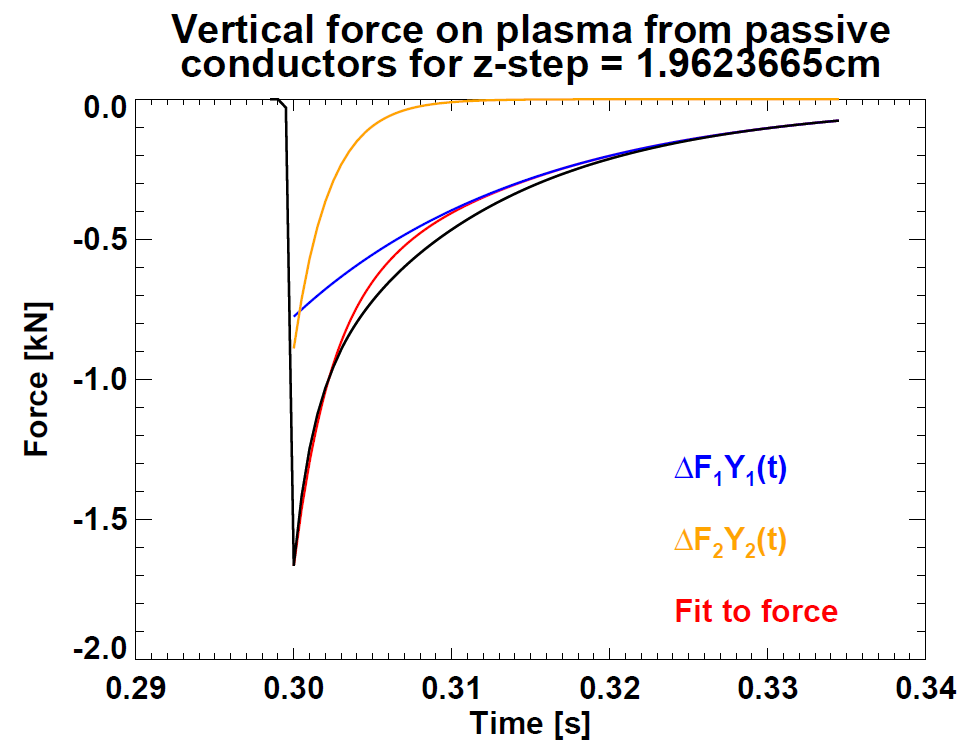 l1 = 67s -1
l2 = 446s -1
Simulated g 10-15% higher than expt
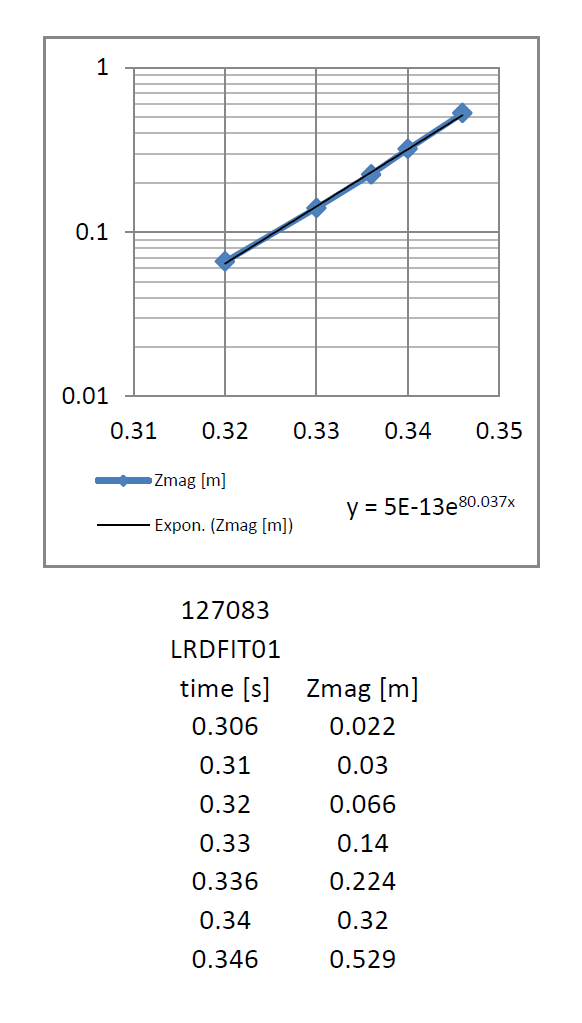 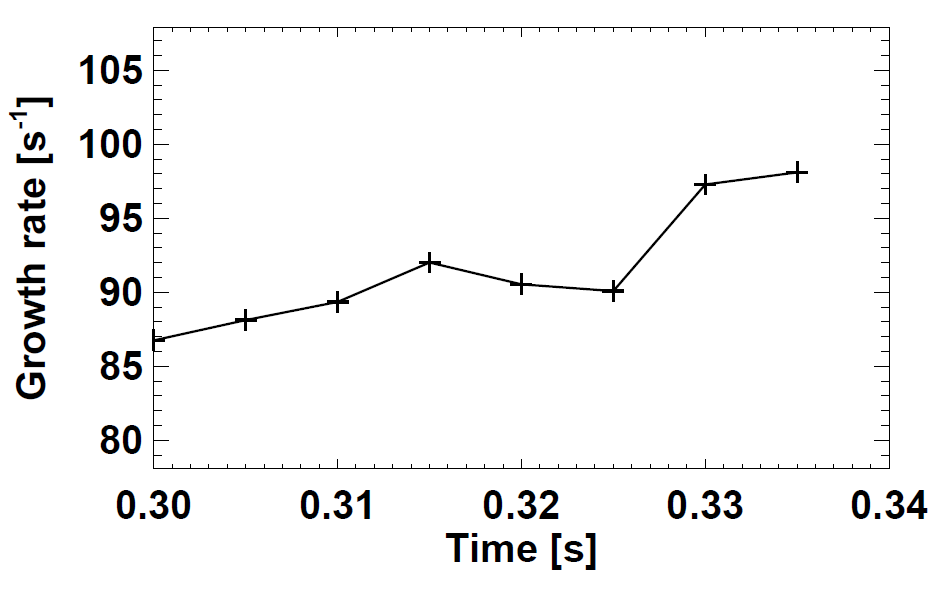 Simulated growth rate
Measured
Future: Need to assess variation in predicted growth rate vs. # of conducting wall eigenvalues retained
Model for vertical position dynamics
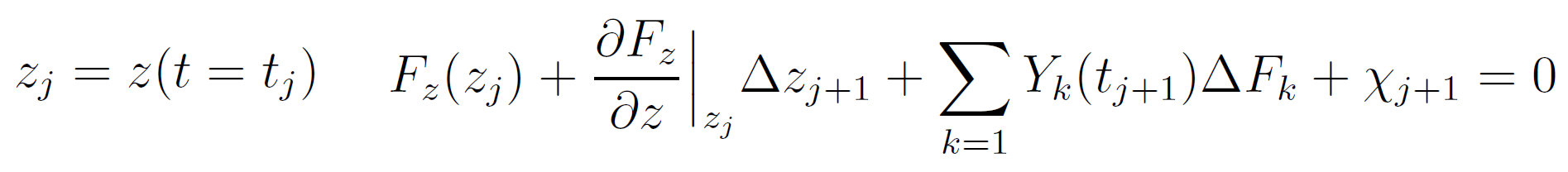 Depends linearly on D zj+1
 Solve for D zj+1(D zj, …)
Force from control coils
Assess ability to recover plasma from vertical offset:
Let plasma drift exponentially to vertical offset DZ
Apply step voltage to control coils
Determine if coil force can return plasma to mid-plane
Assess power vs. max offset DZmax as metric for controllability
Example controllability calculation for FNSF
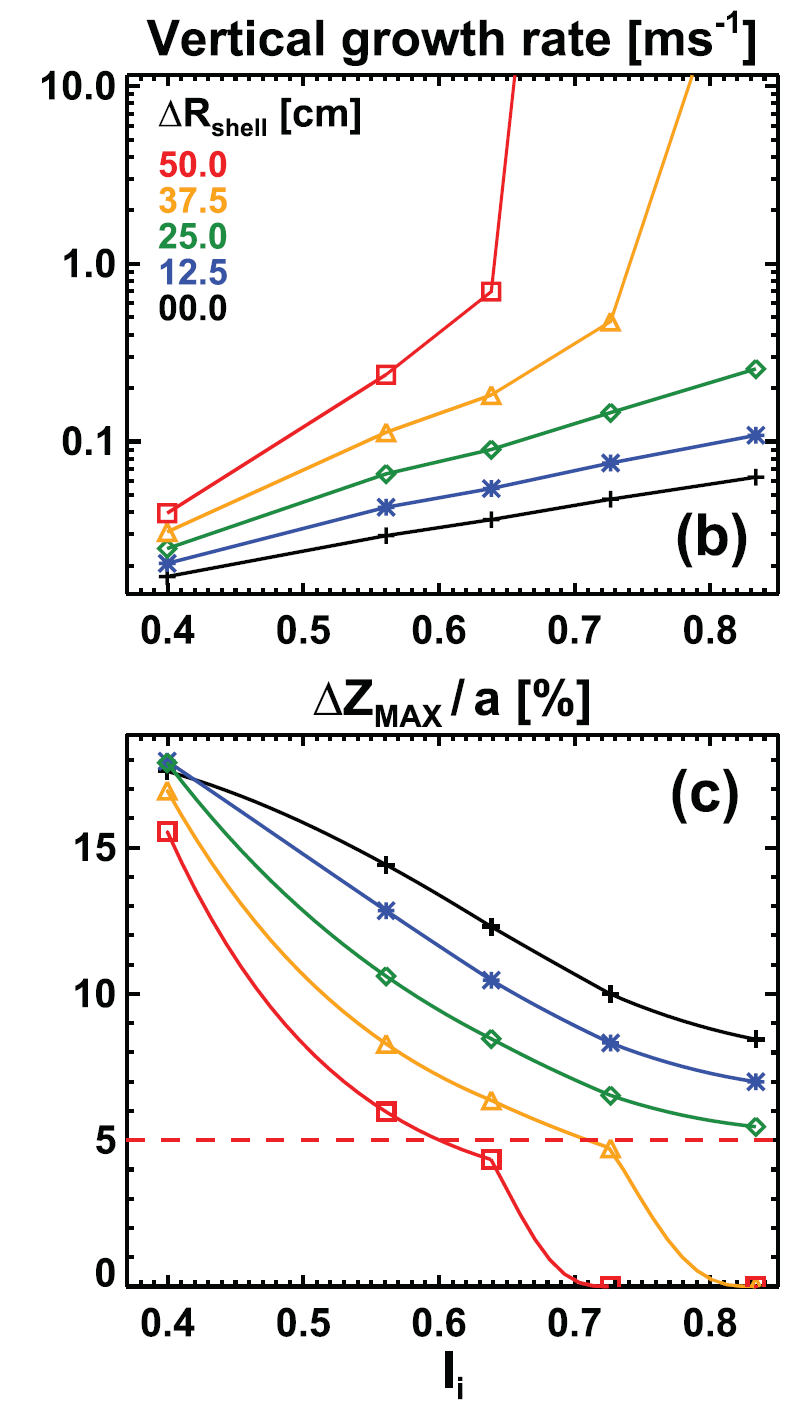 Acceptable control
Possible future work / ideas
Benchmark against NSTX-U (when we get some uncontrolled drift rate data)

Correlate NSTX / NSTX-U controllability vs. open loop growth rate and/or stability index  

Complete / extend dynamical model for modular closed-loop control simulations
Optimize sensor positions, assess EFC/RWM coils for n=0
Implement n=0 stability calculator in PCS and/or TRANSP
Adjust elongation based on calculated marginal point?